Chapman University spring 2020 national mental health study
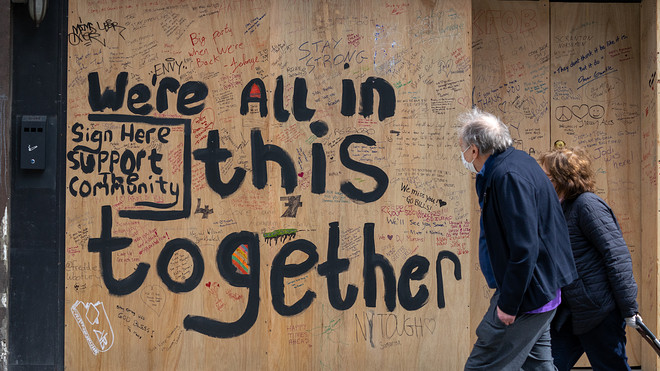 David Frederick and Chapman Center for Excellence in Biopsychosocial Approaches to Health (CEBAH) Research Team
Kay Foundation Funded
Is the COVID-19 Pandemic Impacting Mental Health?
Many anecdotes but little data
Massive disruption to economy and daily lives
Many major changes
Mental health effects are speculative

Past research
2008 Recession linked to 2,500 additional U.S. suicides
Natural disasters, epidemics, and chronic stressors harm mental health
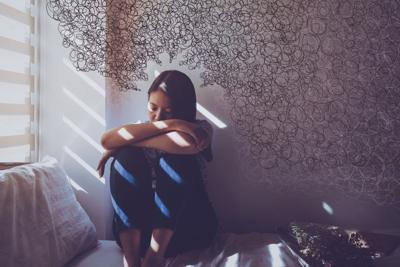 Aims and Method
Negative effects of COVID-19
Mental health, physical health, romantic relationships, prejudice and discrimination

National Sample
4,159 Participants from Mechanical Turk 
All 50 states
Ages 18-84 (mean 39)

Funding from Kay Family Foundation
Chapman Collaborators: Drs. Glynn, Gruenewald, Pincus, Moors, Jenkins, Smith, Bostean, Robinette, Douglas, Berardi
Perceived Effects of Pandemic
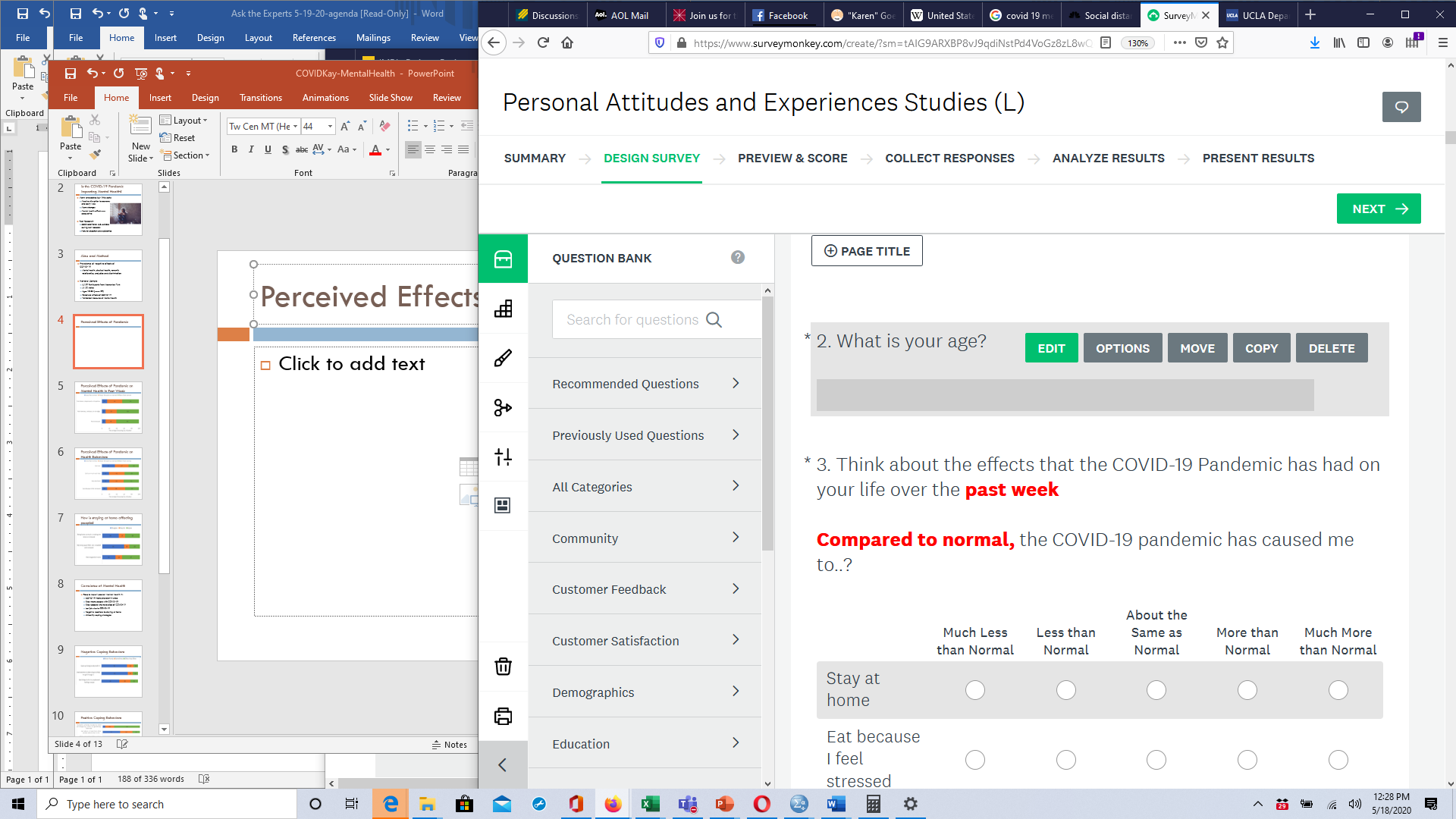 Perceived Effects of Pandemic on Mental Health In Past Week
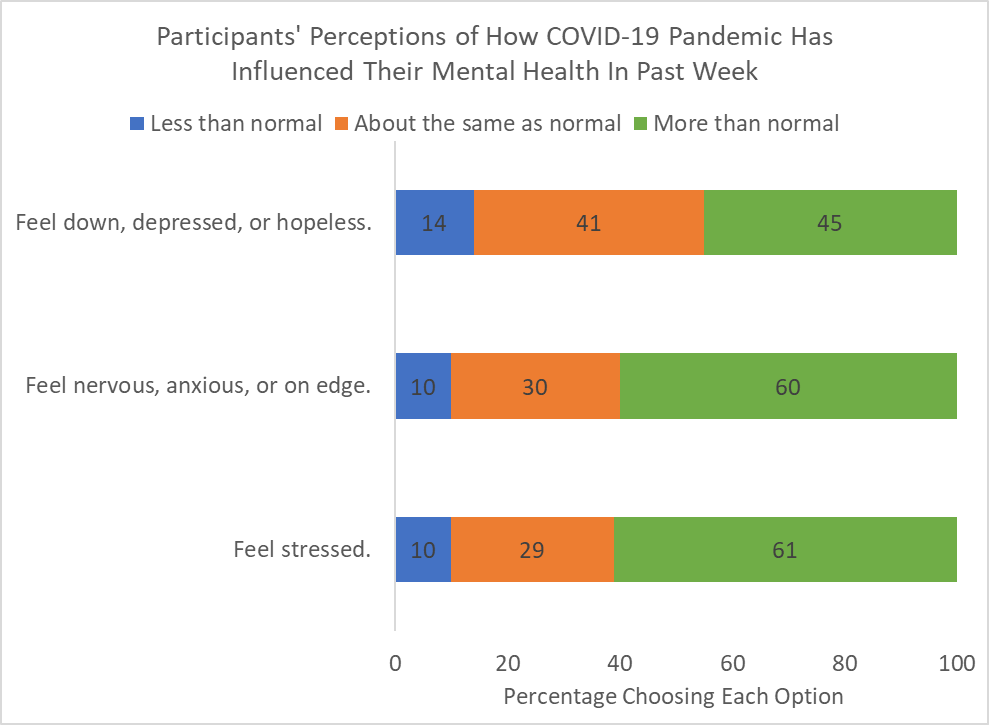 Perceived Effects of Pandemic on Health Behaviors
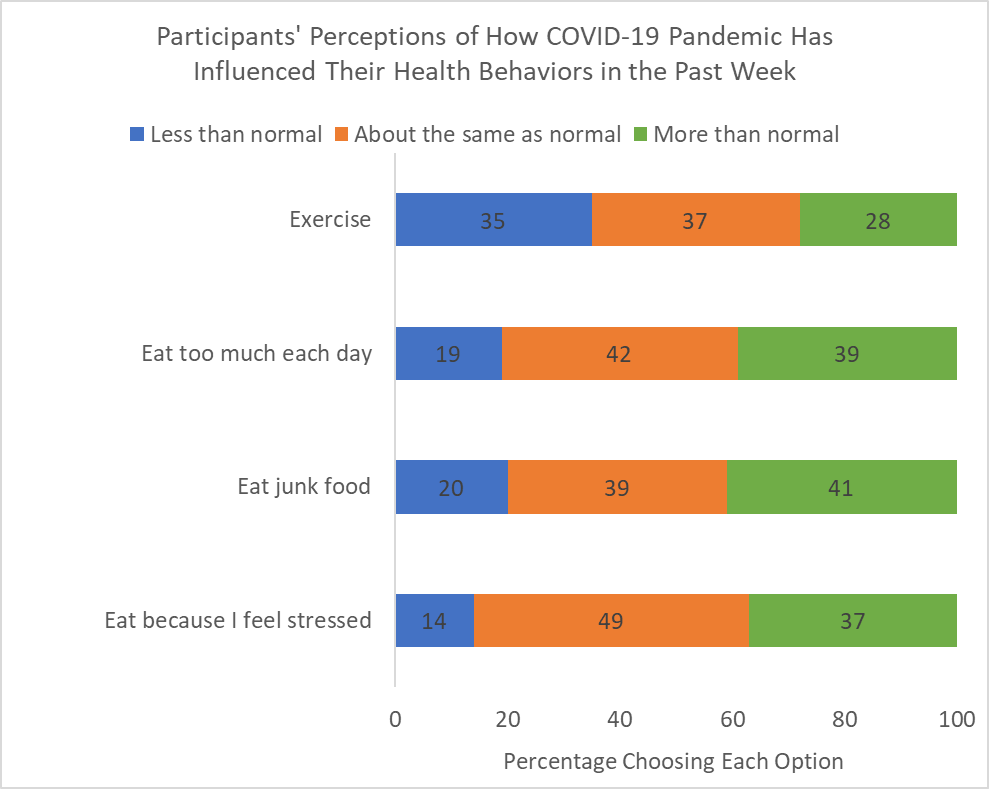 Being at home more is not linked to poorer mental health. How people respond to it matters.
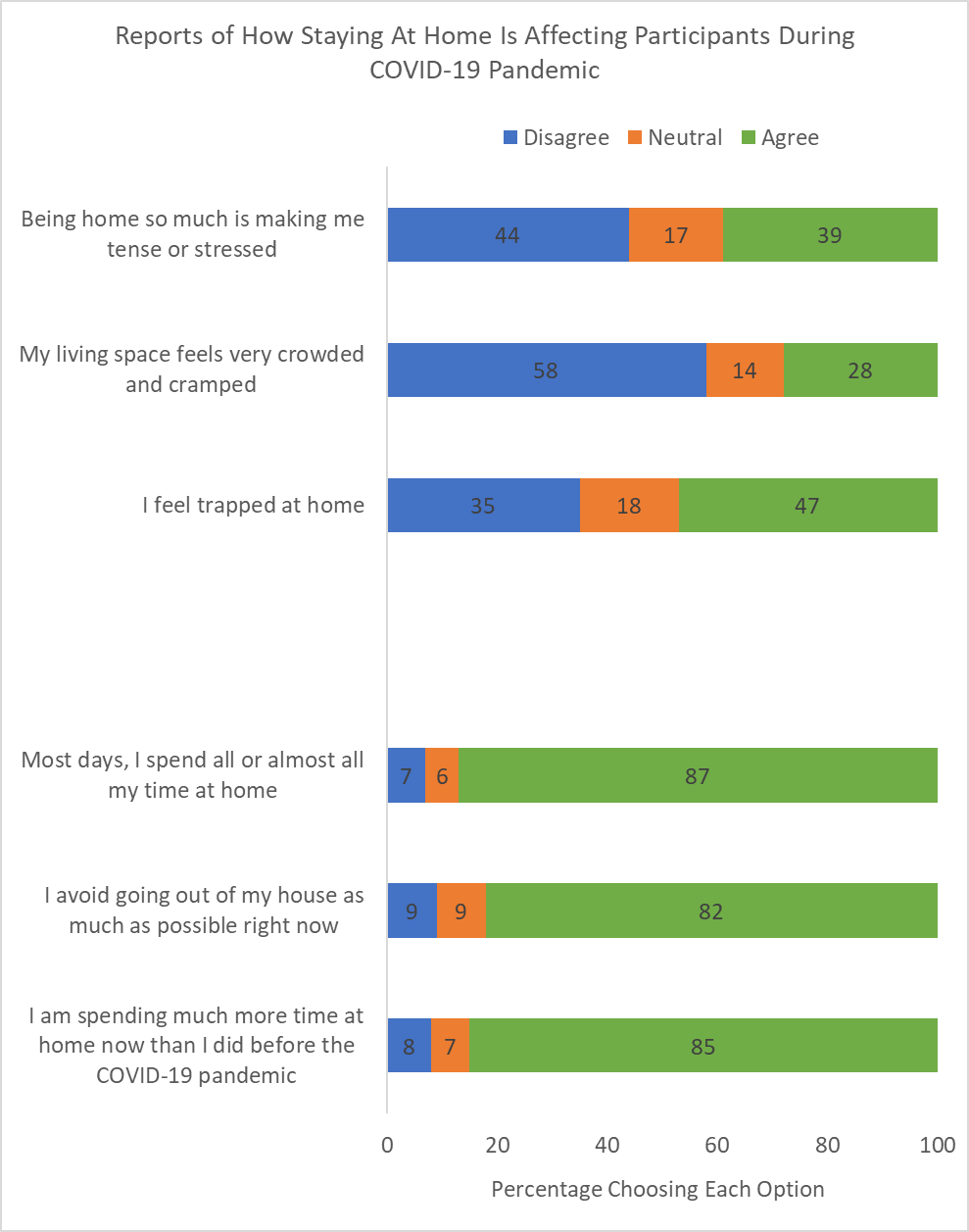 Correlates of Mental Health
People report poorer mental health (depression, anxiety, loneliness, stress, negative emotions) if:

COVID-19 is more prevalent
Overall prevalence
Know more people with COVID-19
Know people who have died of COVID-19

Lost job due to COVID-19

Negative reactions to staying at home

Unhealthy coping strategies
How are people coping with these stresses?
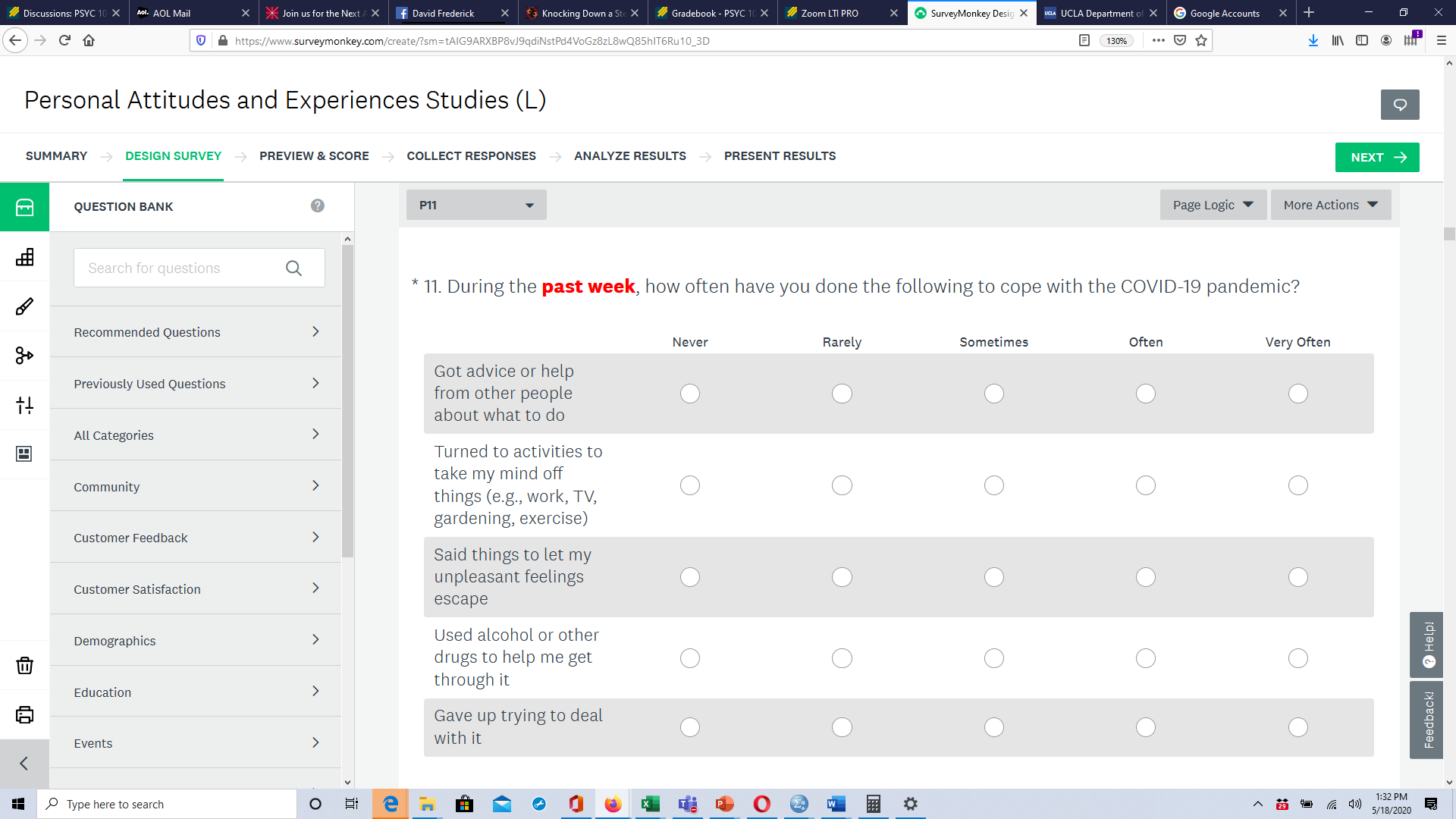 Negative Coping Behaviors
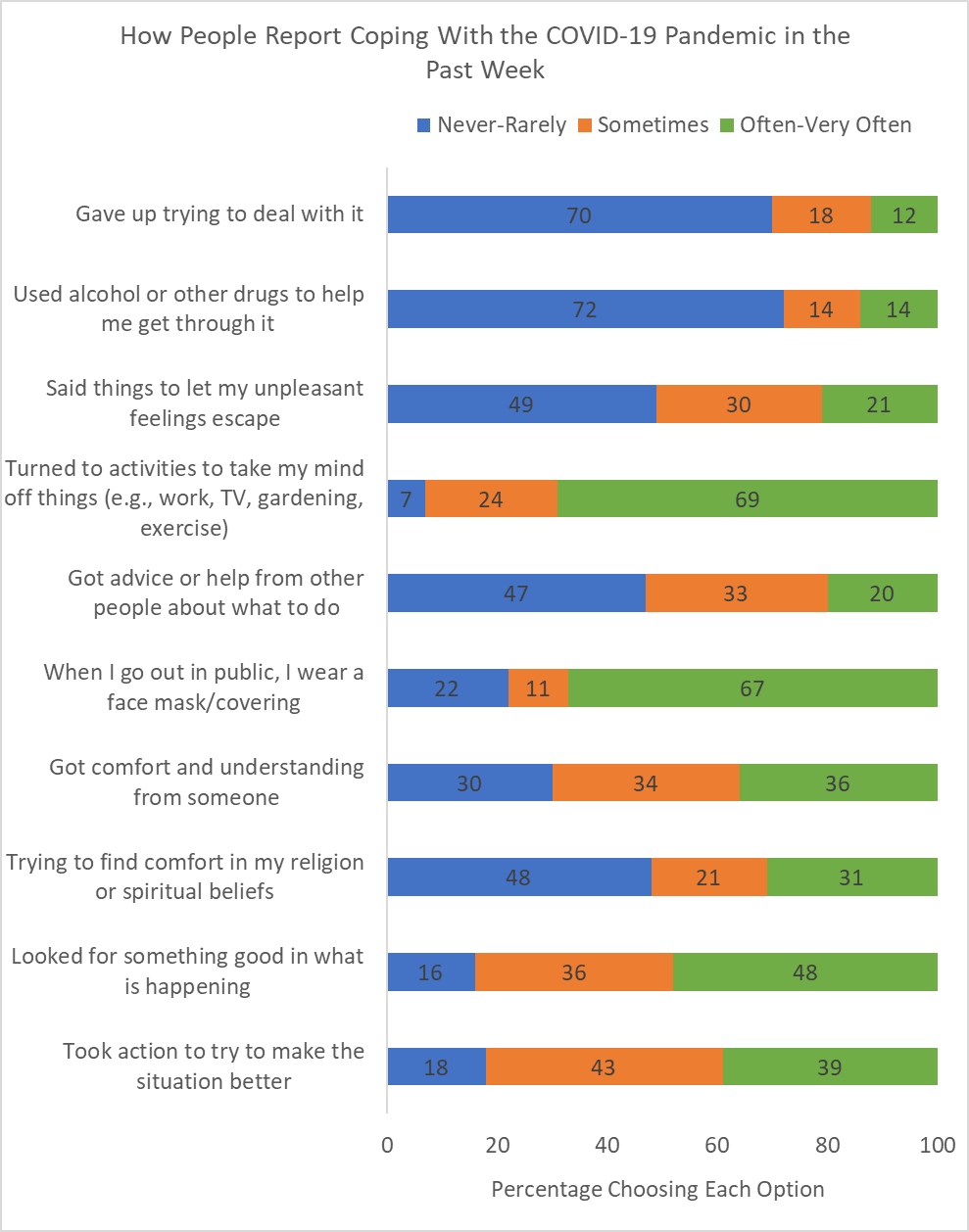 Most effective positive coping behaviors? (Venting, active coping, emotional support, instrumental support, religion, etc)
Distraction: Most Common
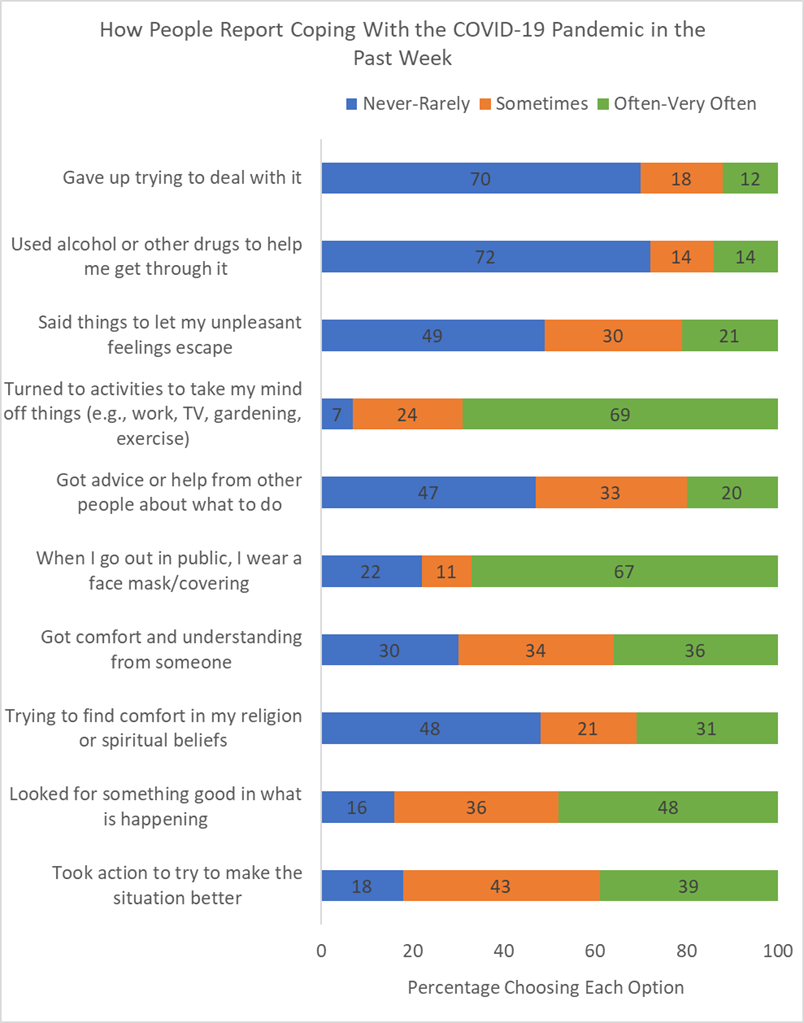 Most effective positive coping behaviors? (Venting, active coping, emotional support, instrumental support, religion, etc)
Distraction: Most Common
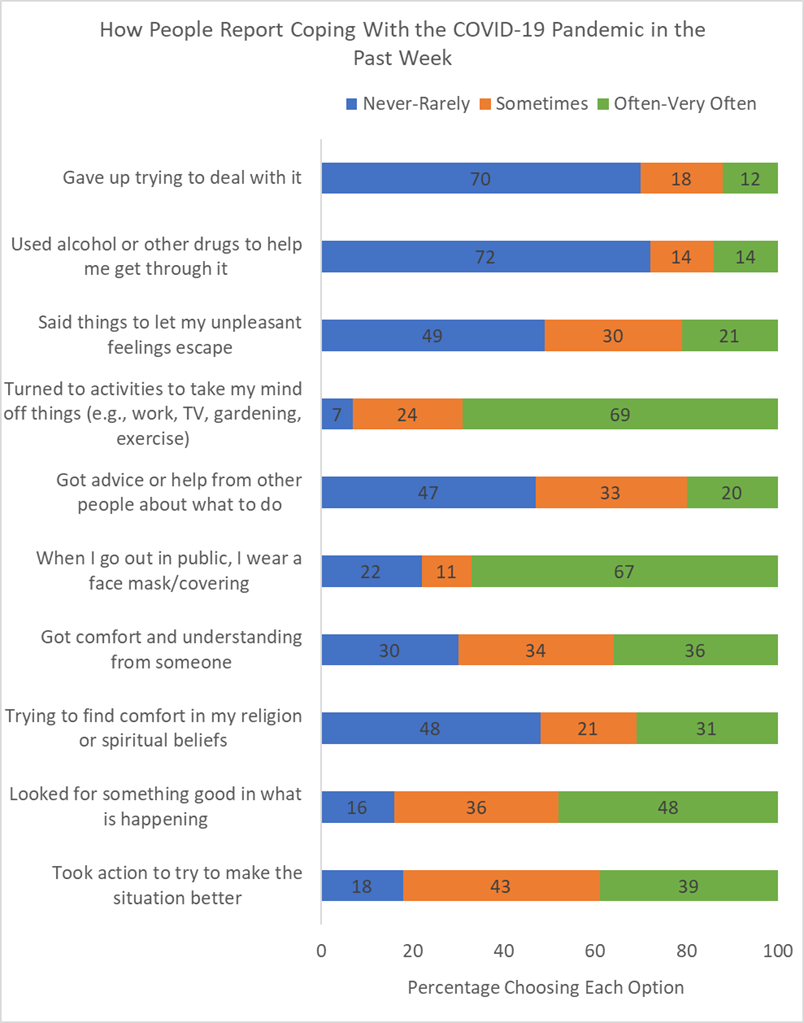 Positive Reframing: Most Effective
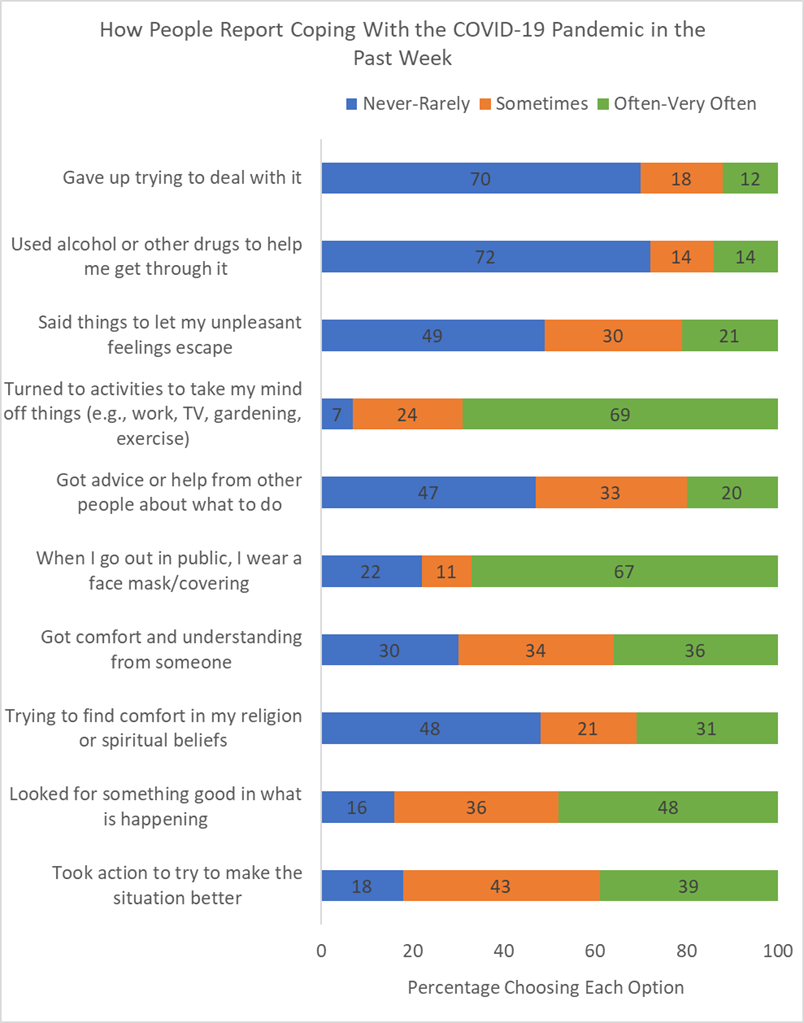 Effects of pandemic on reports of COVID-linked ethnic prejudice
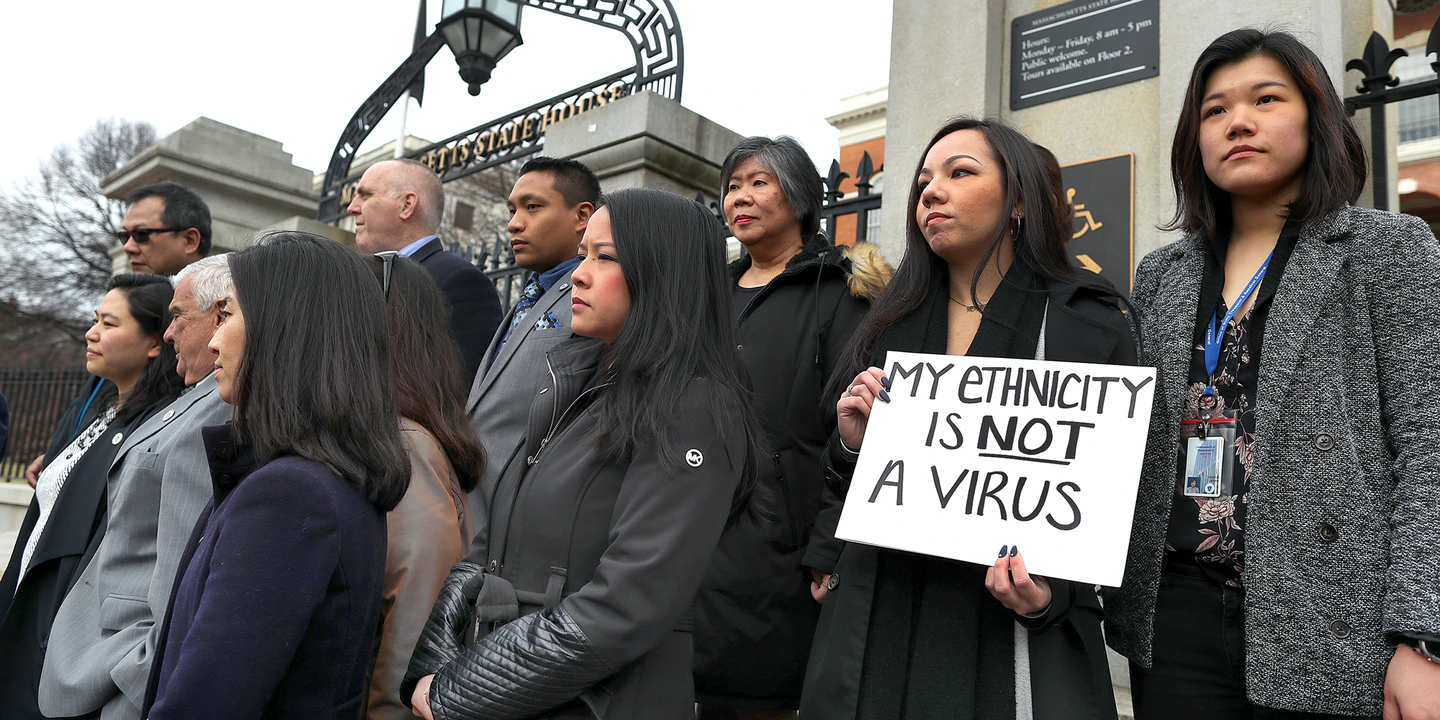 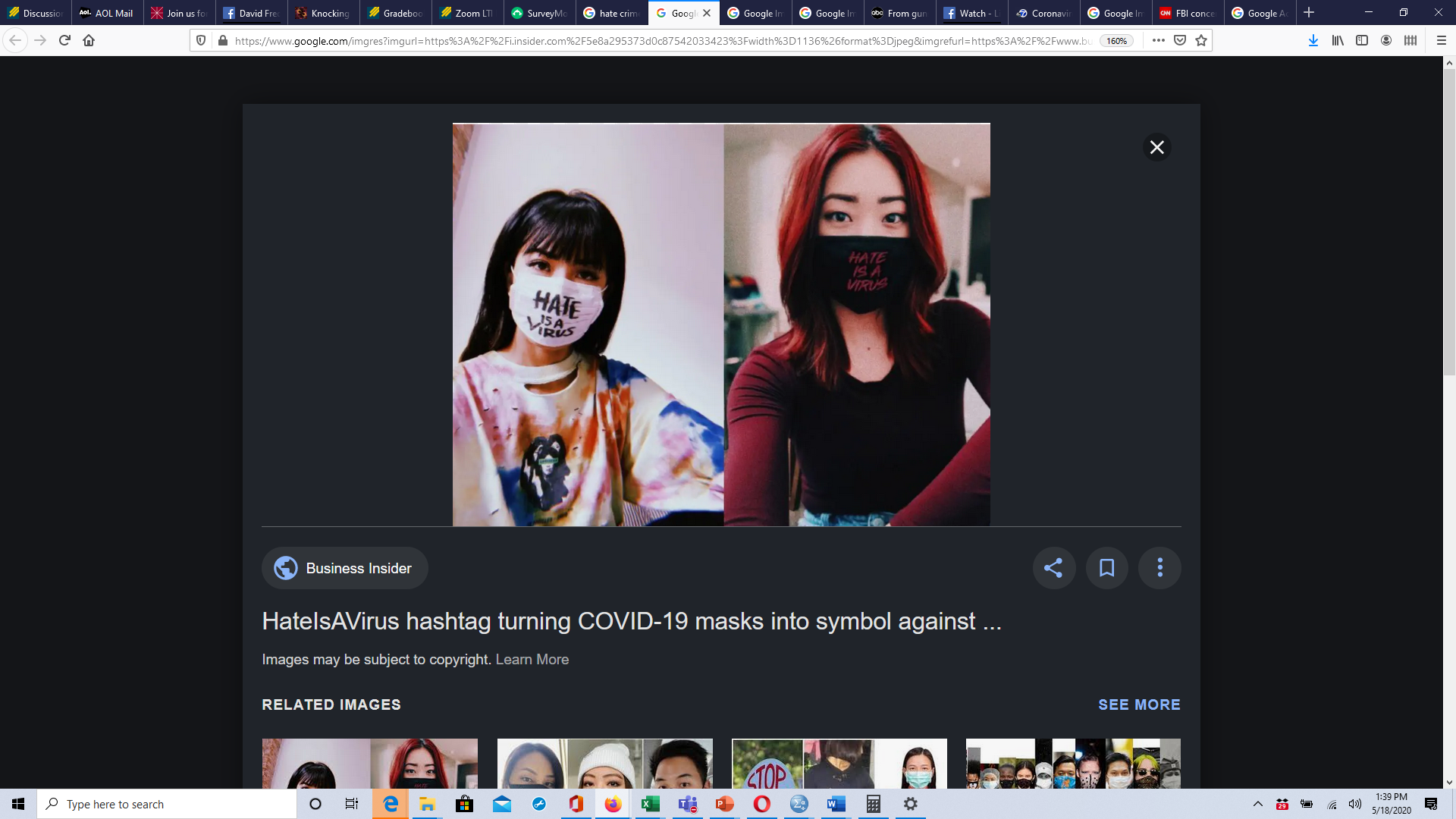 Measure of perceived COVID-19 Ethnic Prejudice (6 items)
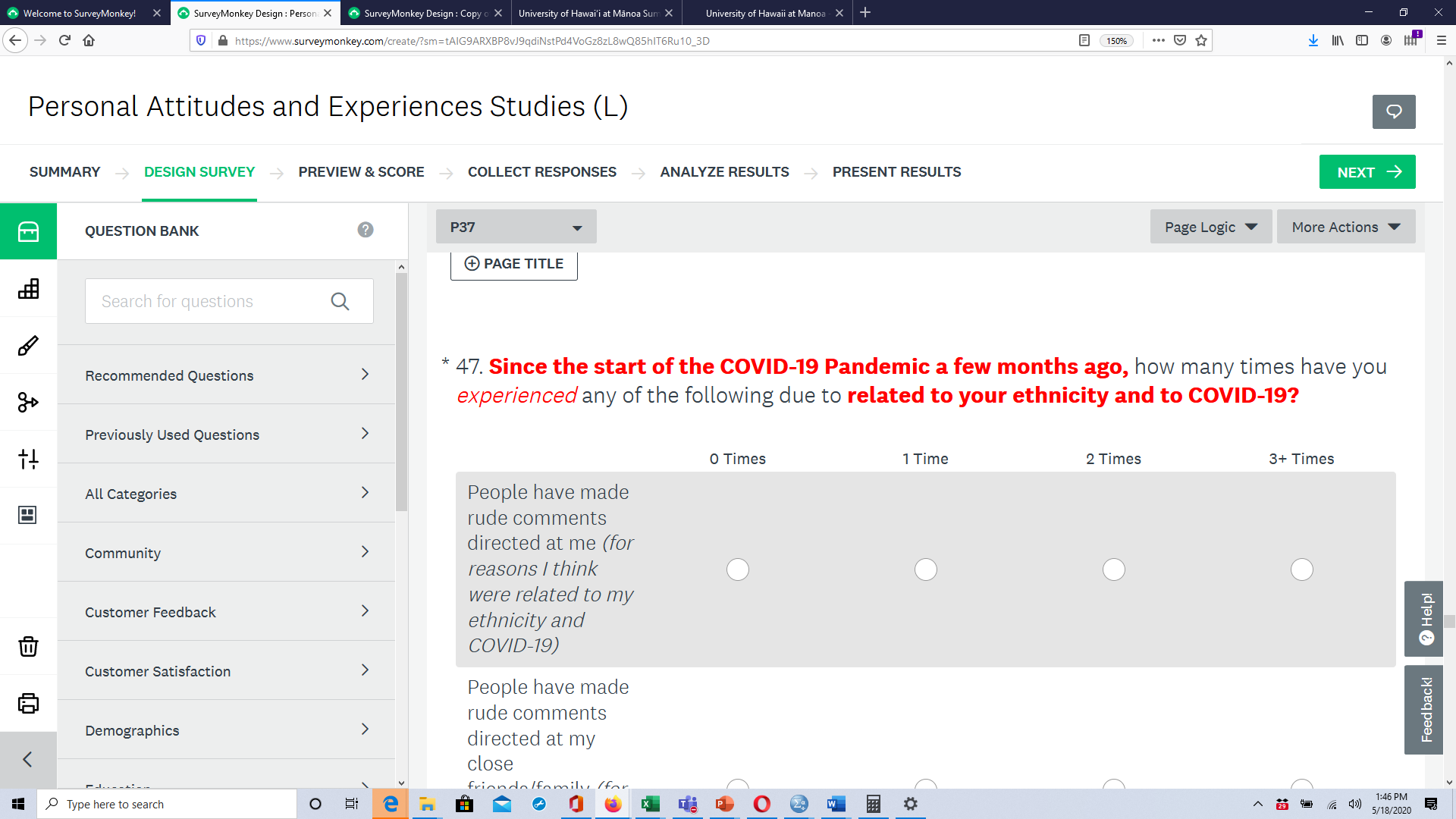 Measure of perceived COVID-19 Ethnic Prejudice (6 items)
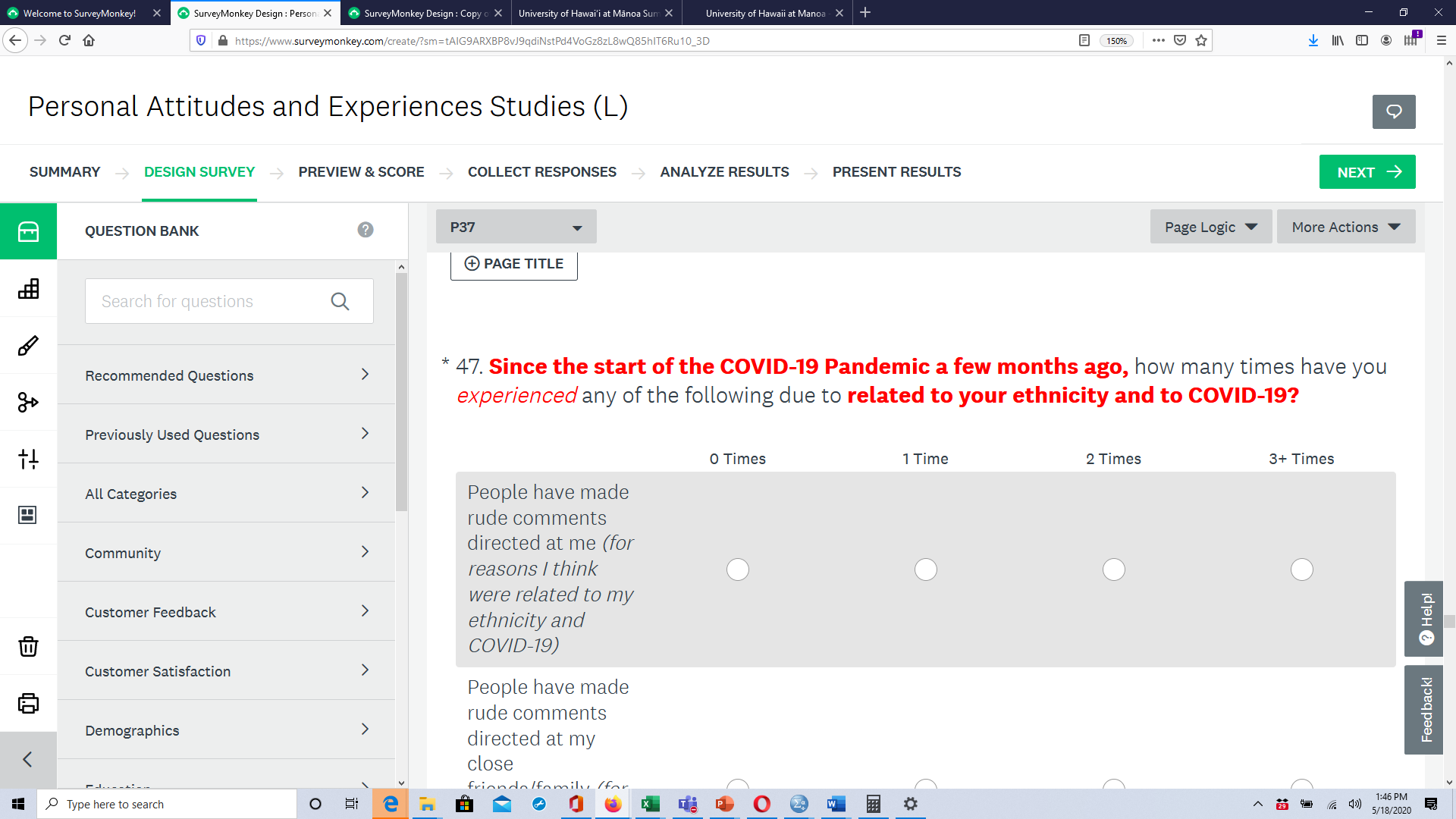 Towards you
Rude comments; Felt unwelcome; “Go back to your country;” Physically threatened
Towards family / friend
Rude comments; Felt unwelcome
Specific examples of experiences
Reports of 1+ and 3+ Incidents
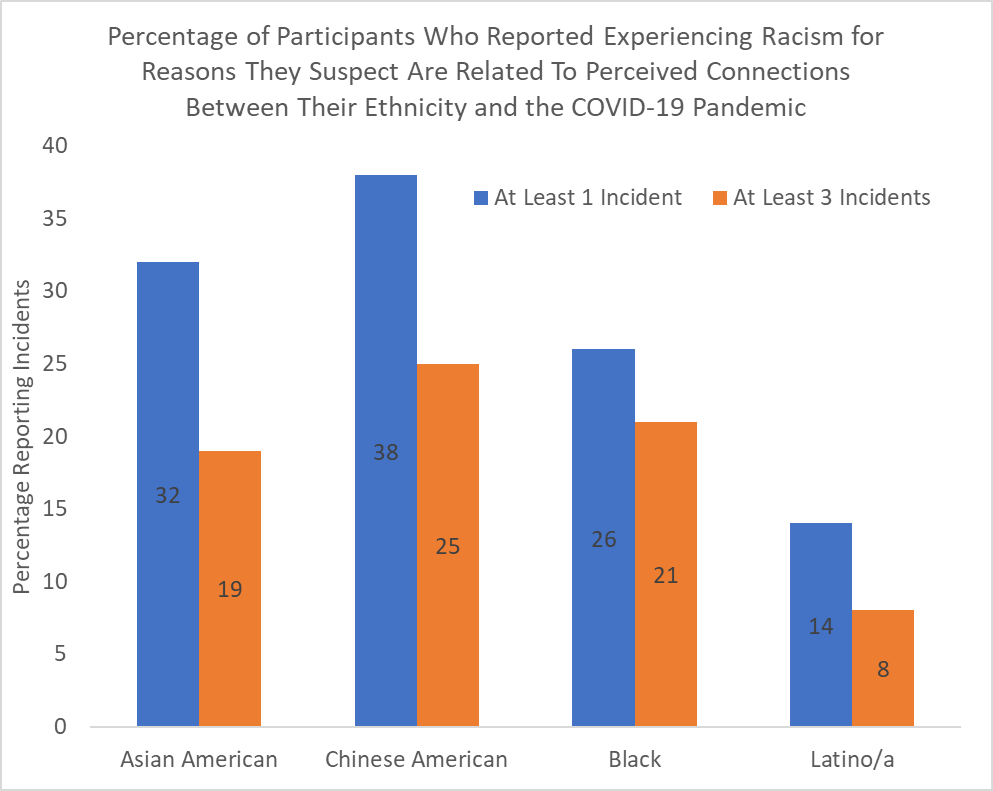 Reports of 1+ and 3+ Incidents
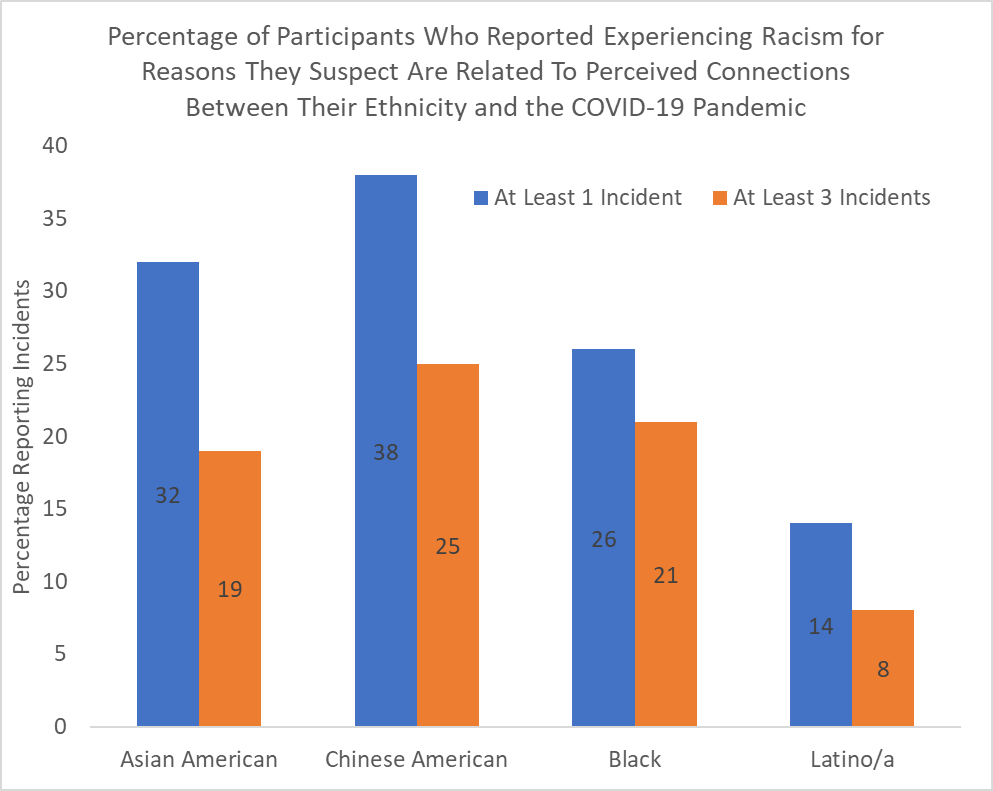 Reports of 1+ and 3+ Incidents
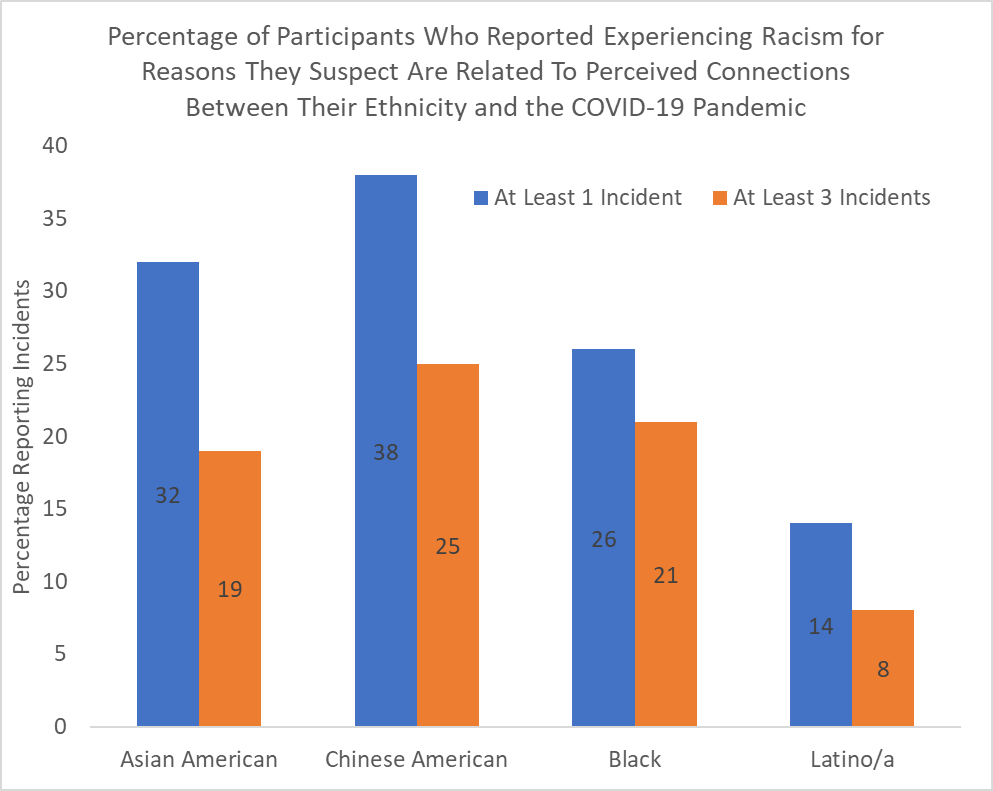 Reports of 1+ and 3+ Incidents
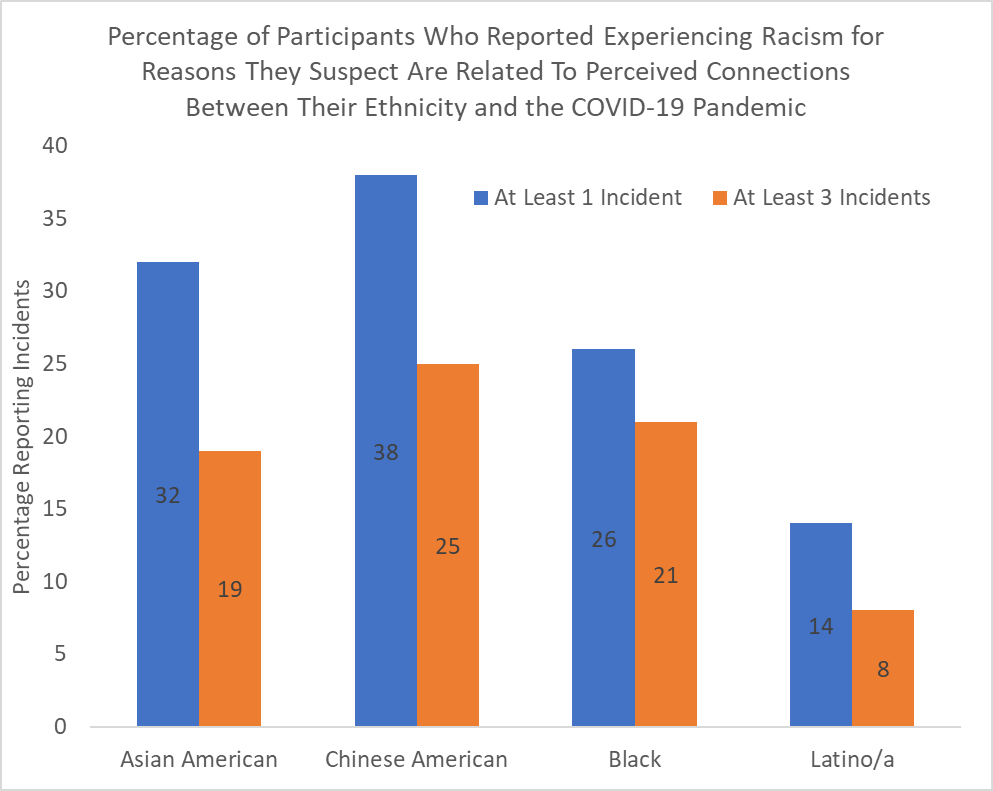 Implications: Focus on mental health
COVID-19 and stay-at-home are not going away

Individual level
Time for coping strategies, exercise and healthy eating
Telehealth mental health services
Google “CDC Mental Health COVID”

Societal
Targeted interventions
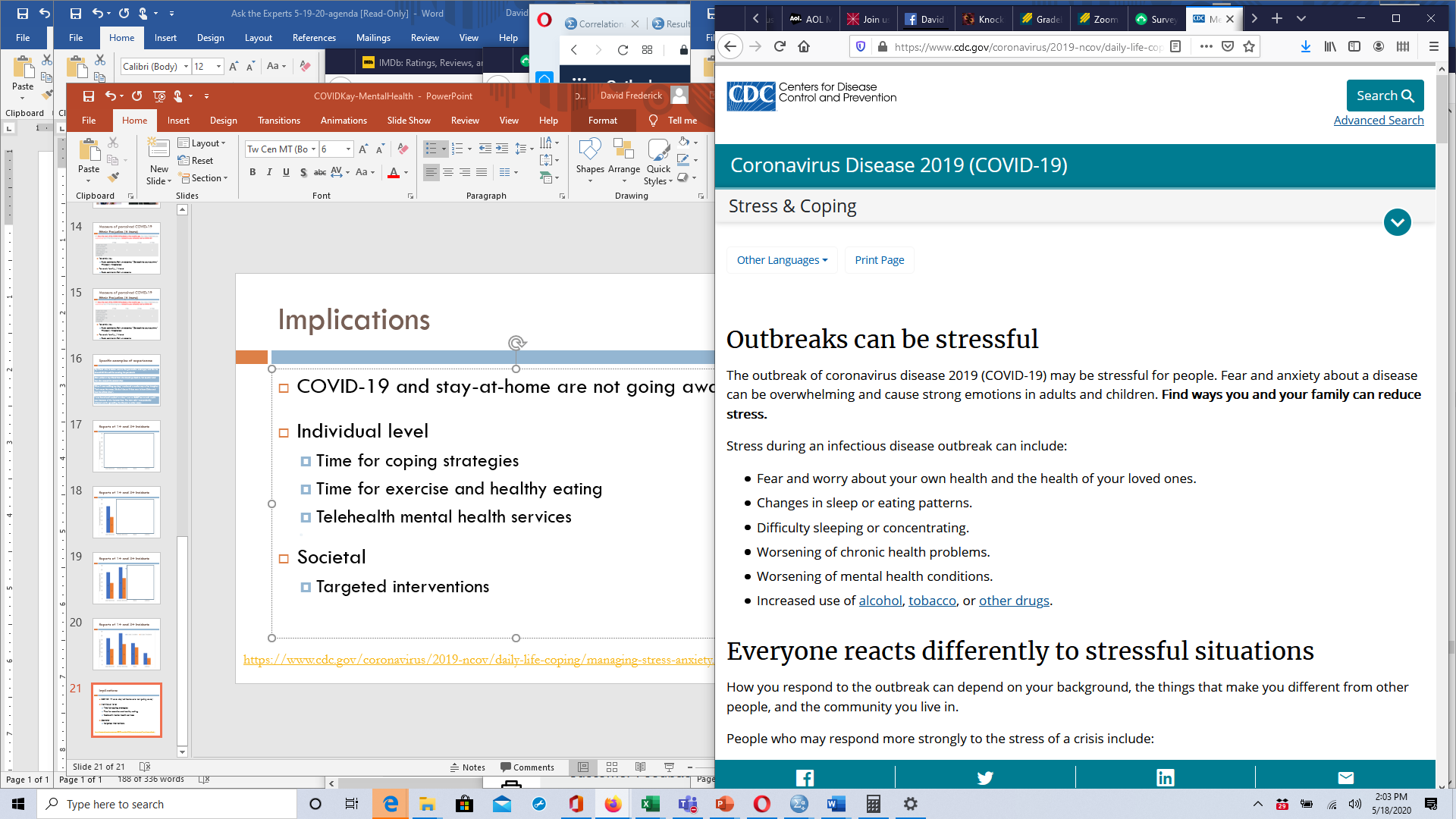 https://www.cdc.gov/coronavirus/2019-ncov/daily-life-coping/managing-stress-anxiety.html